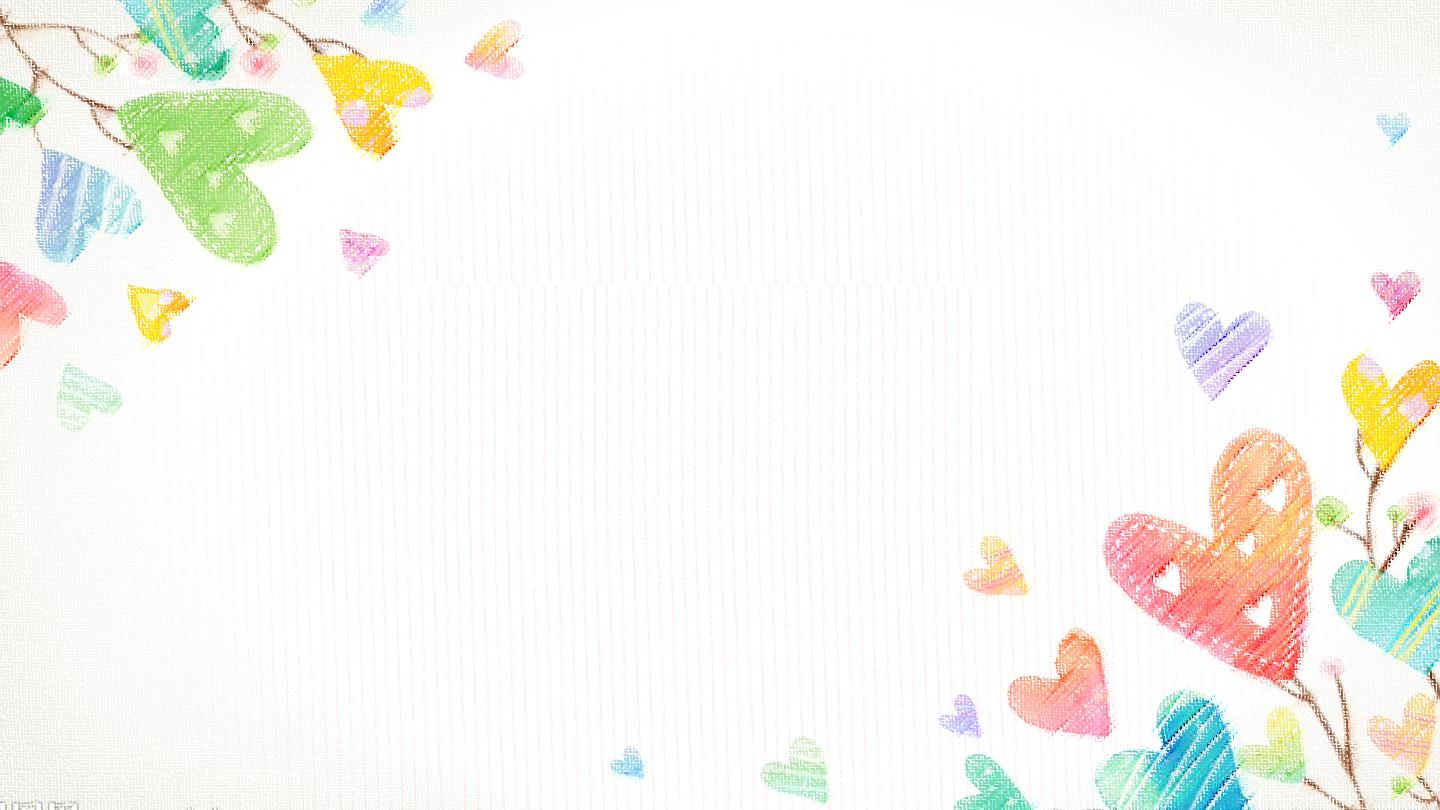 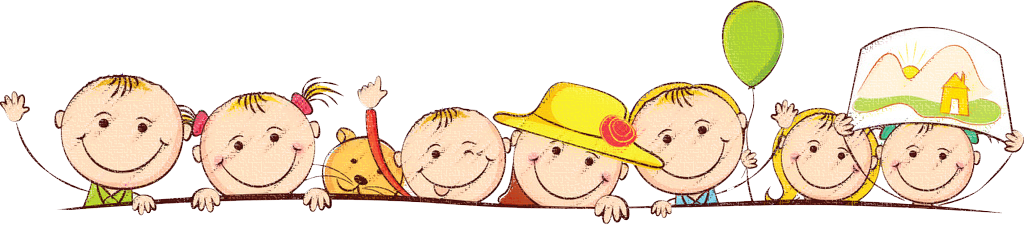 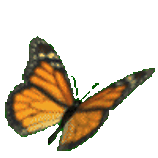 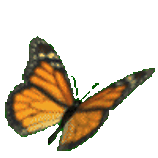 Chào mừng các em 
đến với tiết Toán
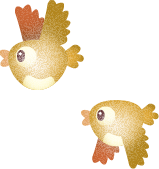 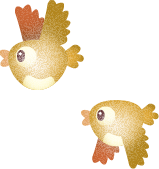 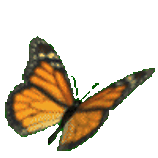 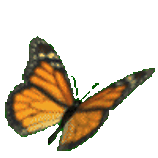 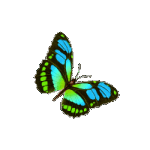 GV: Hà Thị Ngần
Bài toán 1: Có 5 bông hoa cúc. Số hoa hồng có nhiều hơn số hoa cúc là 2 bông. Hỏi:
a) Có bao nhêu bông hoa hồng?
b) Có bao nhiêu bông hoa hồng và hoa cúc?
Tóm tắt
Bài giải
a)
a) Số bông hoa hồng có là:
5 bông
Hoa cúc:
5 + 2 = 7 (bông)
2 bông
Hoa hồng:
? bông
Bài toán 1     
Có 5 bông hoa cúc. Số hoa hồng có nhiều hơn số hoa cúc là 2 bông. Hỏi:
a) Có bao nhêu bông hoa hồng?
b) Có bao nhiêu bông hoa hồng và hoa cúc?
Bài giải
Tóm tắt
Tóm tắt
a) Số bông hoa hồng có là:
a)
5 bông
5 bông
Hoa cúc:
Hoa hồng:
5 + 2 = 7 (bông)
2 bông
b) Số bông hoa hồng và hoa cúc có là:
? bông
b)
5 + 7 = 12 (bông)
5 bông
Hoa cúc:
Hoa hồng:
? bông
Đáp số: a) 7 bông
                b) 12 bông
7 bông
Bài toán 2: Ngăn trên có 10 quyển sách, ngăn dưới có nhiều hơn ngăn trên 3 quyển sách. Hỏi cả hai ngăn có bao nhiêu quyển sách?
Tóm tắt
10 quyển
Ngăn trên:
3 quyển
? quyển
Ngăn dưới:
Bài giải
Số sách ở ngăn dưới là:
10 + 3 = 13 (quyển)
Số sách ở cả hai ngăn là:
13 + 10 = 23 (quyển)
Đáp số: 23 quyển sách.
. Đây là bài toán giải bằng hai bước tính.
. Trước hết tìm số quyển sách ở ngăn dưới. Sau đó, tìm số quyển sách ở cả hai ngăn.
1. Can thứ nhất đựng 5 l nước mắm, can thứ hai đựng số lít nước mắm gấp 3 lần can thứ nhất. Hỏi cả hai can đựng bao nhiêu lít nước mắm?
Tóm tắt
5 l
Hoa cúc:
Hoa hồng:
? l
Bài giải
Số lít nước mắm ở can thứ hai là:
           5 x        =        (l)
Số lít nước mắm ở cả hai can là:
              +         =       (l)
      Đáp số:        l nước mắm
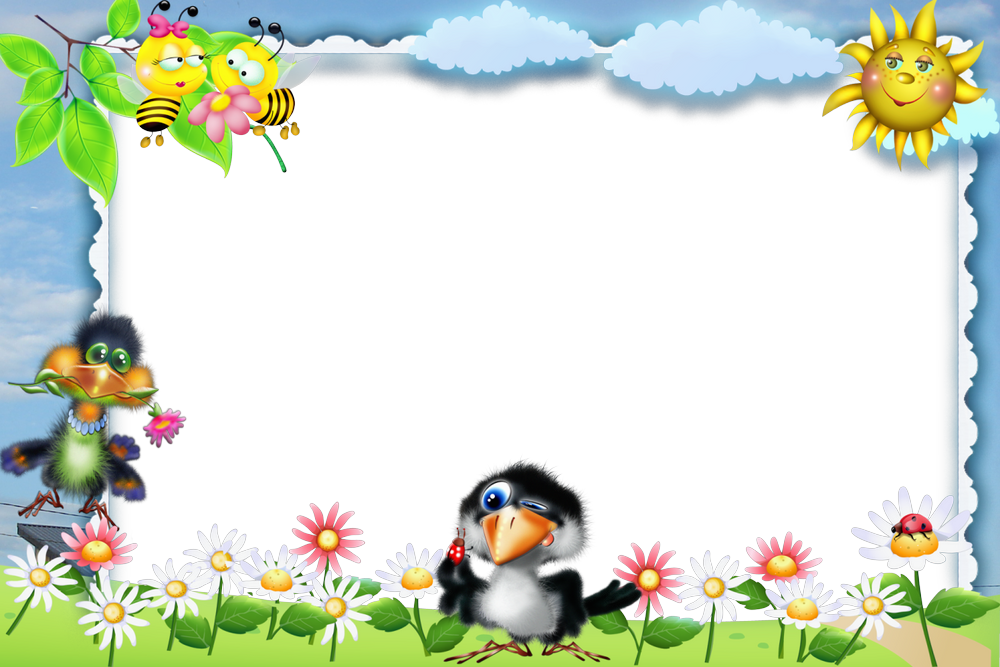 Xin chào và hẹn gặp lại các em!!!
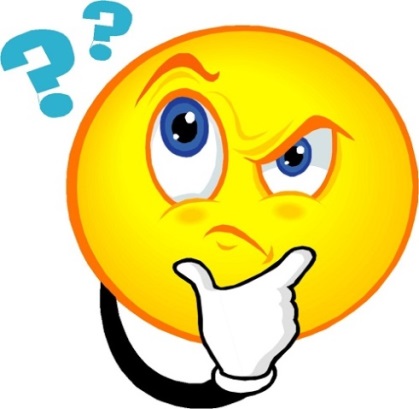